Интерактивная игра
по предмету «Человек и мир»
«РАЗНООБРАЗИЕ ЖИВОТНЫХ»
Рыбакова Н.Л.
ГУО «Средняя школа №34 г.Витебска»
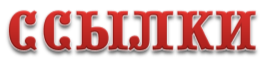 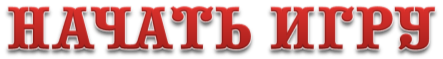 Интерактивная игра
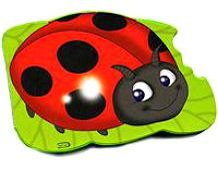 НАСЕКОМЫЕ
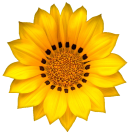 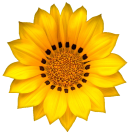 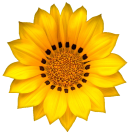 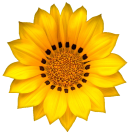 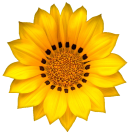 10
20
30
40
50
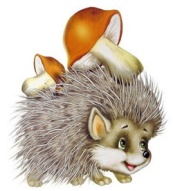 ЗВЕРИ
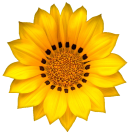 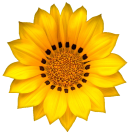 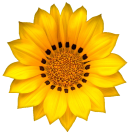 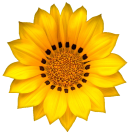 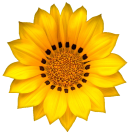 10
20
30
40
50
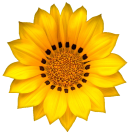 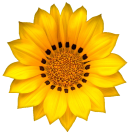 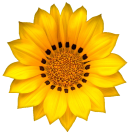 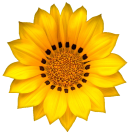 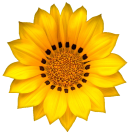 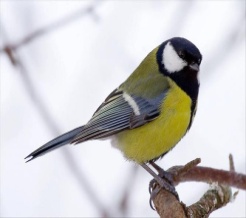 ПТИЦЫ
10
20
30
40
50
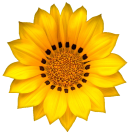 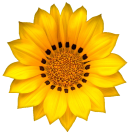 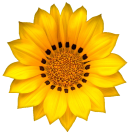 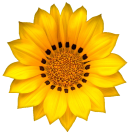 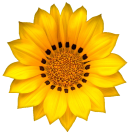 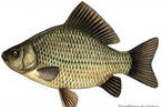 РЫБЫ
10
20
30
40
50
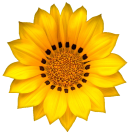 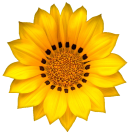 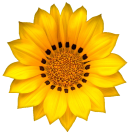 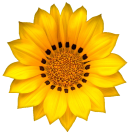 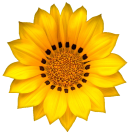 ПРЕСМЫКАЮЩИЕСЯ
10
20
30
40
50
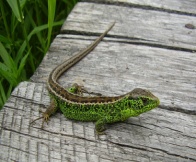 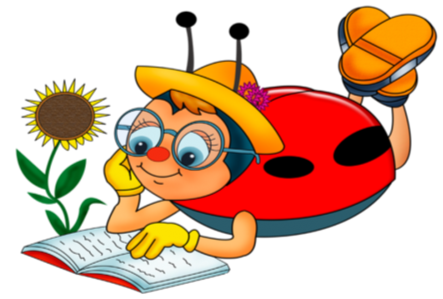 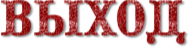 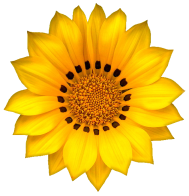 НАСЕКОМЫЕ
10
ПОЧЕМУ ЭТИ ЖИВОТНЫЕ ПОЛУЧИЛИ ТАКОЕ НАЗВАНИЕ?
На теле этих животных можно заметить «насечки»
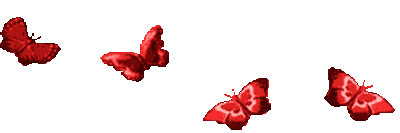 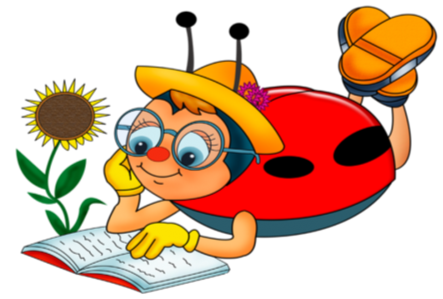 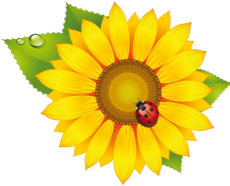 НАСЕКОМЫЕ
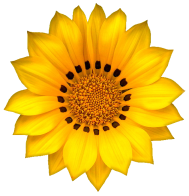 20
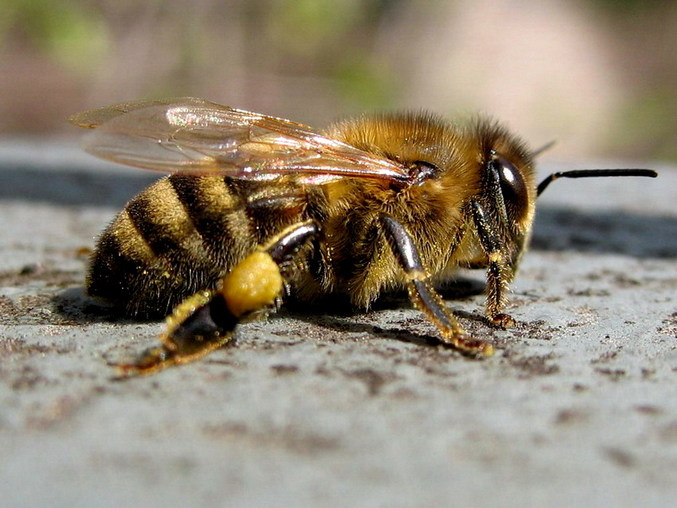 КАК НАЗЫВАЮТ ПЧЕЛУ,  КОТОРАЯ СООБЩАЕТ ВСЕМ ПЧЁЛАМ МЕСТО,ГДЕ ЕСТЬ ЕДА ?
Пчела- разведчица
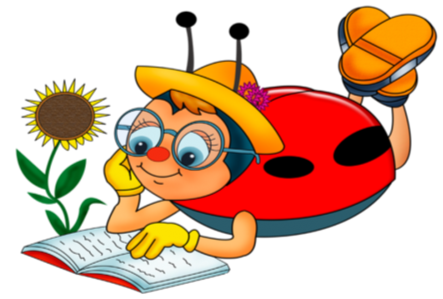 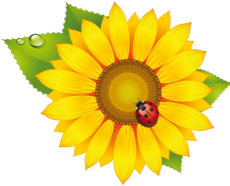 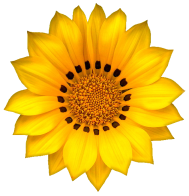 НАСЕКОМЫЕ
30
МУРАВЕЙ-САМЫЙ СИЛЬНЫЙ ИЗ ВСЕХ ЖИВОТНЫХ НА ЗЕМЛЕ. А КАКИЕ ТЯЖЕСТИ ОН МОЖЕТ ПЕРЕНОСИТЬ?
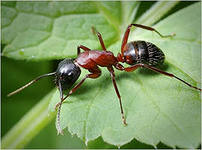 Он переносит тяжести в 50 раз больше собственной массы
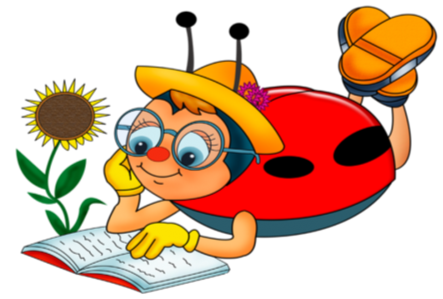 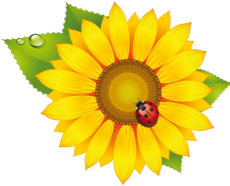 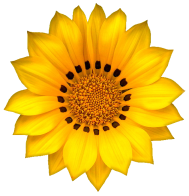 НАСЕКОМЫЕ
40
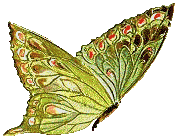 НАЗОВИТЕ ЧАСТИ ТЕЛА НАСЕКОМОГО
Голова, грудь, брюшко
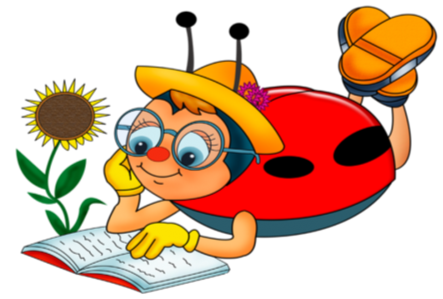 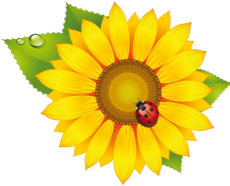 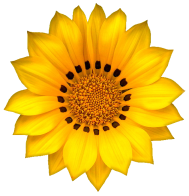 НАСЕКОМЫЕ
50
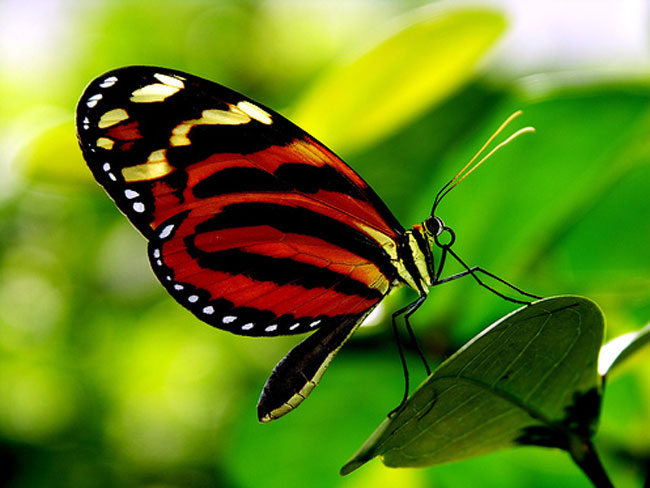 ЧЕМ ПРОБУЮТ ЕДУ НА ВКУС БАБОЧКИ?
Задними
 лапками
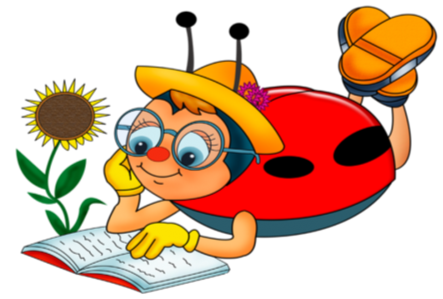 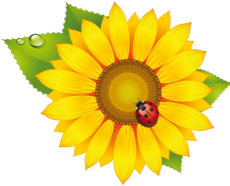 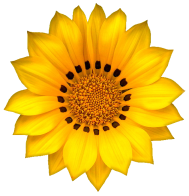 ЗВЕРИ
10
ЧЕМ ПОХОЖИ ВСЕ ЗВЕРИ?
Тело у большинства зверей покрыто шерстью, они рождают детёнышей и кормят их молоком
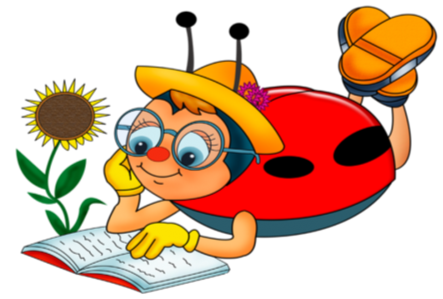 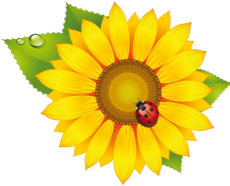 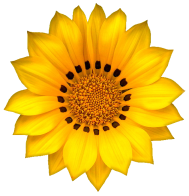 ЗВЕРИ
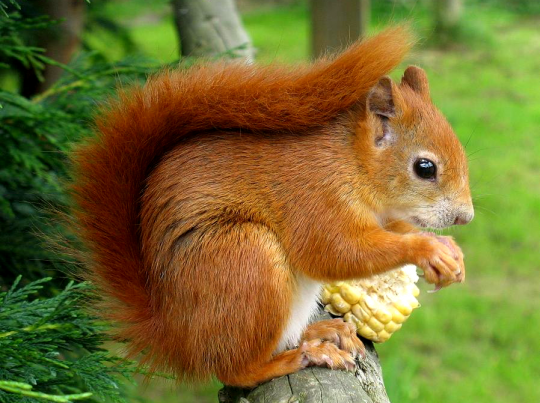 20
ЗАЧЕМ БЕЛКА СТРОИТ
 НЕСКОЛЬКО ГНЁЗД?
В случае опасности перенести своих беспомощных бельчат
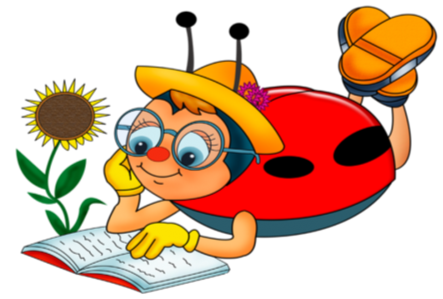 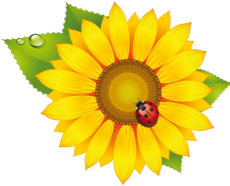 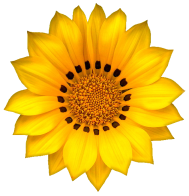 ЗВЕРИ
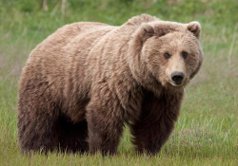 30
ПОЧЕМУ У МЕДВЕДЕЙ ДЕТЁНЫШИ РОЖДАЮТСЯ ЗИМОЙ?
Только зимой у медведя есть жилище- берлога
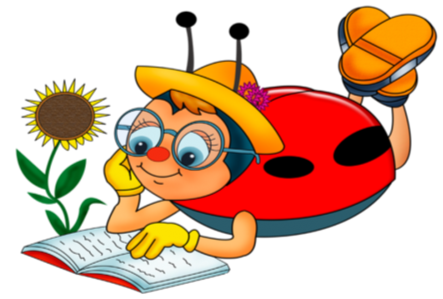 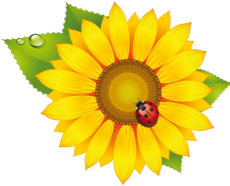 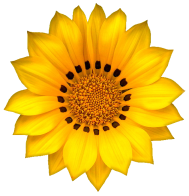 ЗВЕРИ
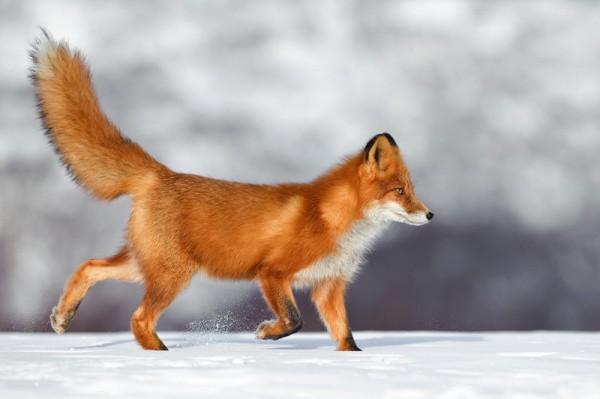 40
ДЛЯ ЧЕГО
 ЛИСЕ ХВОСТ?
Удерживать равновесие, когда во время бега должна сделать резкий поворот
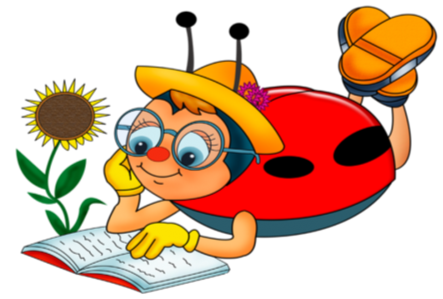 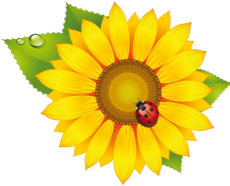 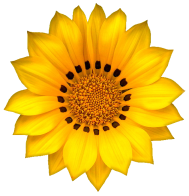 ЗВЕРИ
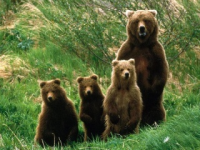 50
КАК НАЗЫВАЮТ СТАРШИХ БРАТЬЕВ И СЕСТЁР МЕДВЕЖАТ, КОТОРЫЕ ПОМОГАЮТ МАМЕ-МЕДВЕДИЦЕ ВОСТИТЫВАТЬ МАЛЫШЕЙ?
Пестуны
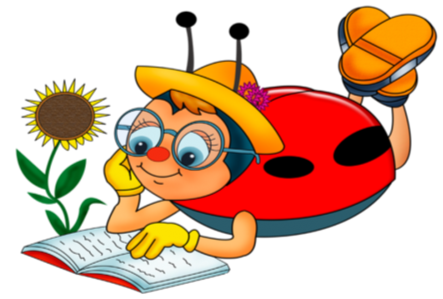 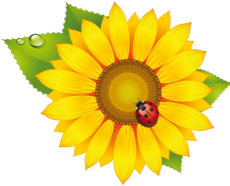 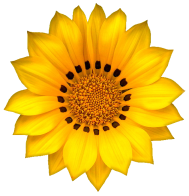 ПТИЦЫ
10
ЧЕМ ПОХОЖИ ВСЕ ПТИЦЫ?
Тело покрыто перьями
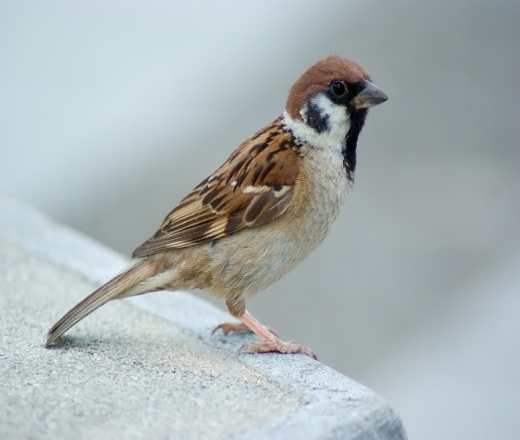 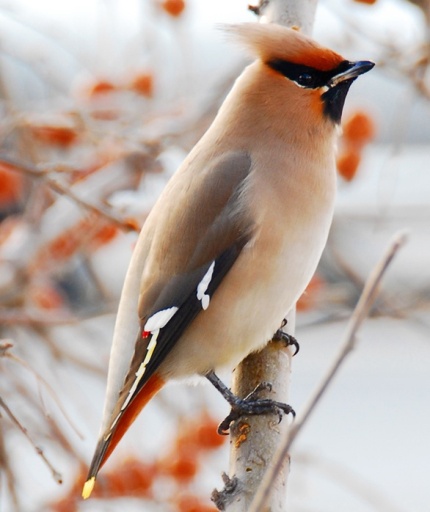 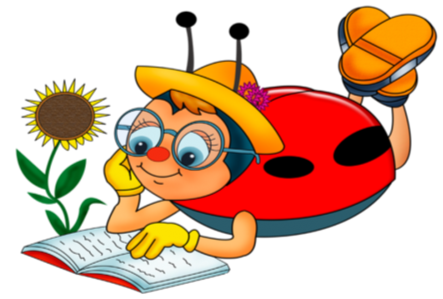 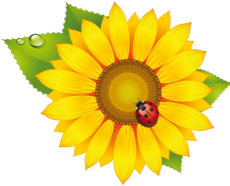 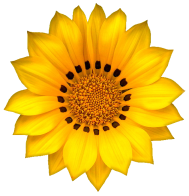 ПТИЦЫ
20
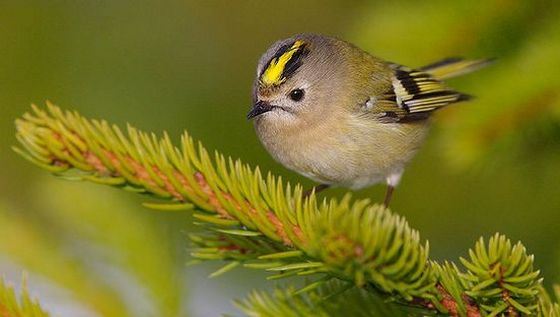 НАЗОВИ САМУЮ МАЛЕНЬКУЮ ПТИЦУ БЕЛАРУСИ.
Королёк
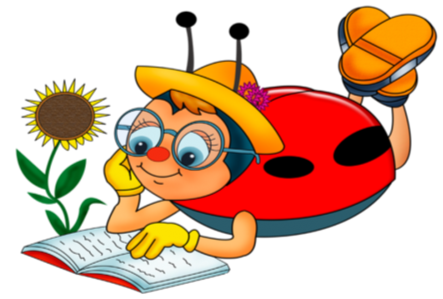 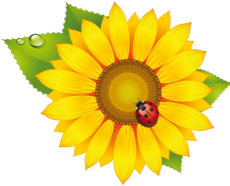 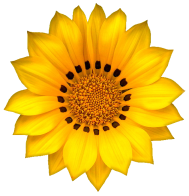 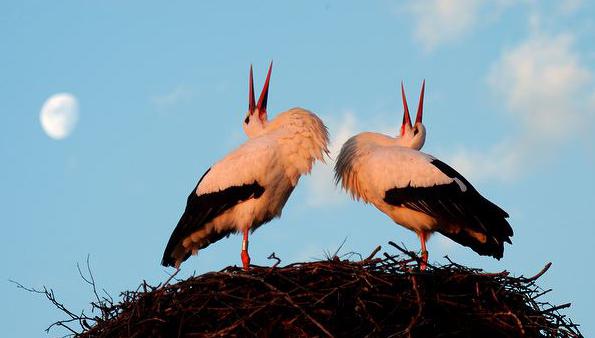 ПТИЦЫ
30
КТО ИЗДАЁТ ТАКОЙ ЗВУК?
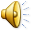 Аист. Весной  трещит клювом. Птица закидывает голову на спину и стучит краями клюва, издавая длинную трескучую трель.
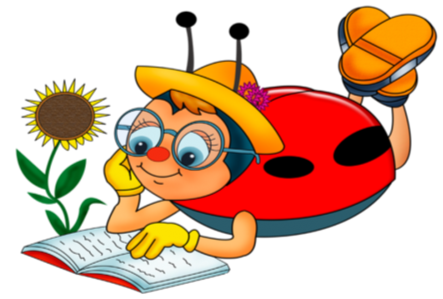 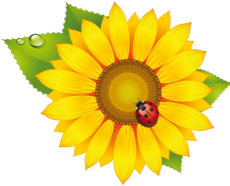 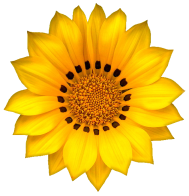 ПТИЦЫ
40
ЗАЧЕМ СКВОРЦЫ, ГАЛКИ КАТАЮТСЯ «ВЕРХОМ» НА КОРОВАХ, ОВЦАХ, ЛОШАДЯХ?
Птицы выклёвывают из шкур животных личинок оводов, яйца мух
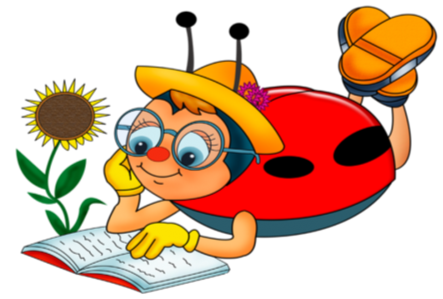 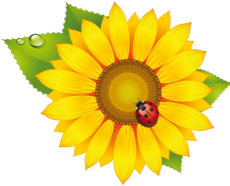 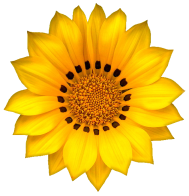 ПТИЦЫ
50
ПАМЯТНИК  С КАКОЙ ПТИЦЕЙ УСТАНОВЛЕН В Г.МИНСКЕ У ВХОДА НА ЦЕНТРАЛЬНЫЙ РЫНОК ?
Воробей в компании с доброй торговкой семечками
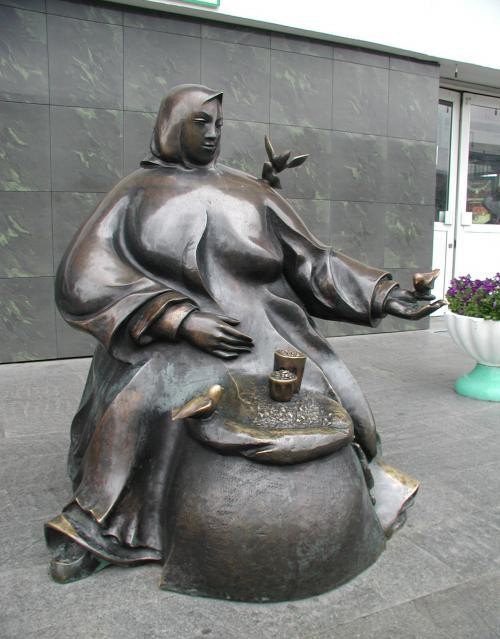 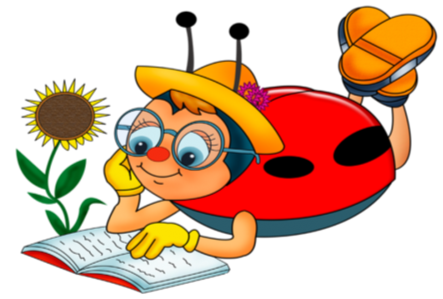 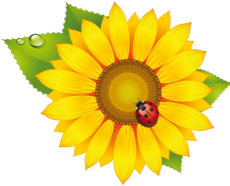 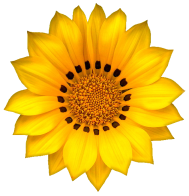 РЫБЫ
10
НАЗОВИ ГЛАВНОЕ УСЛОВИЕ ДЛЯ ЖИЗНИ РЫБ.
Чистота водоёмов
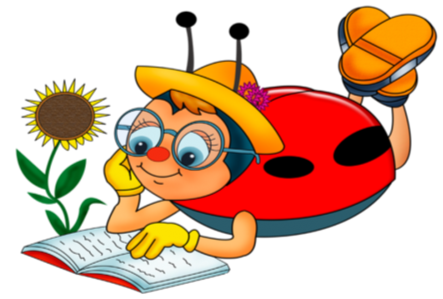 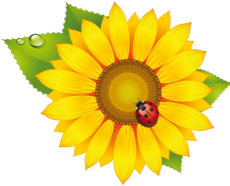 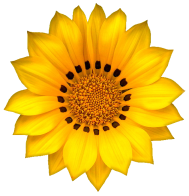 РЫБЫ
20
НАЗОВИ ПРИСПОСОБЛЕНИЯ РЫБ ДЛЯ ЖИЗНИ В ВОДЕ.
Обтекаемая форма тела.
Тело покрыто чешуёй и слизью.
Наличие плавников, хвоста и жабр для дыхания.
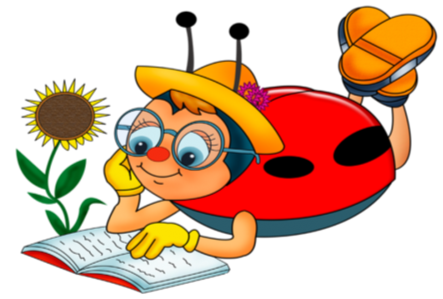 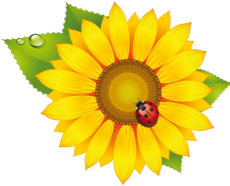 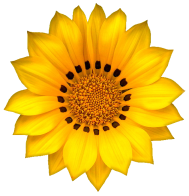 РЫБЫ
30
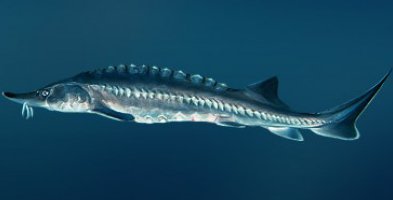 НАЗОВИ
 РЫБУ-ДОЛГОЖИТЕЛЯ
Белуга.
 Она может жить до 100 лет.
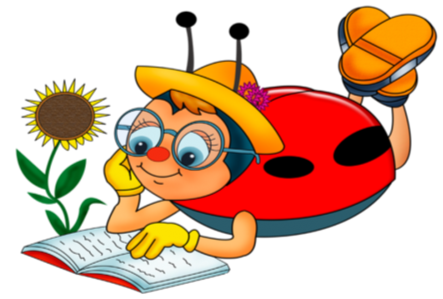 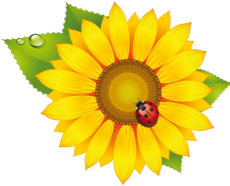 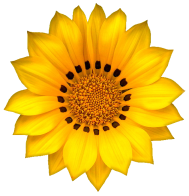 РЫБЫ
40
КАКОЕ ЗНАЧЕНИЕ ИМЕЮТ ЗВУКИ, ИЗДАВАЕМЫЕ РЫБАМИ?
Звуки отпугивают, приманивают, приглашают на обед и игру .
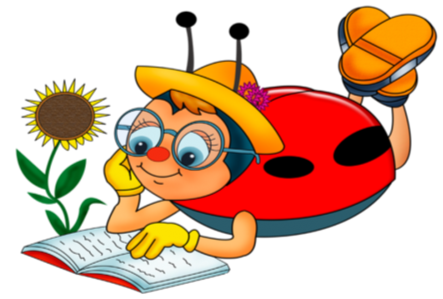 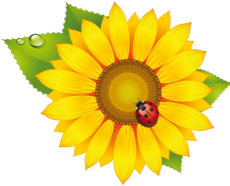 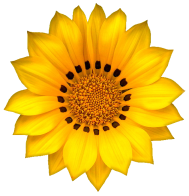 РЫБЫ
50
В ВОДОЁМАХ БЕЛАРУСИ ЕСТЬ РЫБА  - «БАРОМЕТР».ОНА ДОВОЛЬНО ЧУТКО РЕАГИРУЕТ НА ИЗМЕНЕНИЯ ПОКАЗАТЕЛЕЙ БАРОМЕТРА. ЗА СУТКИ ПЕРЕД ДОЖДЁМ ОНА ПОДНИМАЕТСЯ НА ПОВЕРХНОСТЬ ВОДЫ.
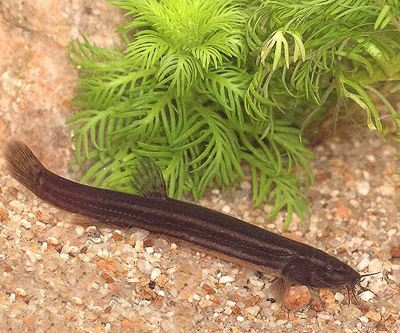 Вьюн
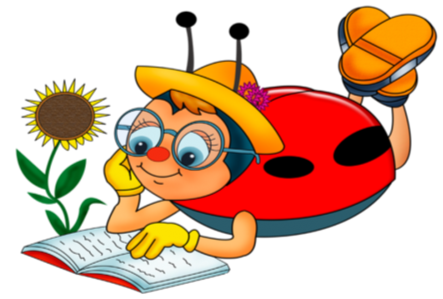 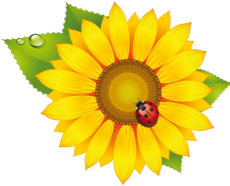 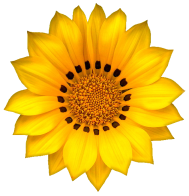 ПРЕСМЫКАЮЩИЕСЯ
10
ЗА ЧТО ЗМЕЮ, ЯЩЕРИЦУ, КРОКОДИЛА,ЧЕРЕПАХУ НАЗЫВАЮТ ПРЕСМЫКАЮЩИМИСЯ?
За способ их передвижения - ползание, пресмыкание по земле
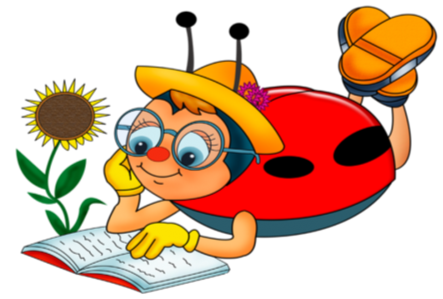 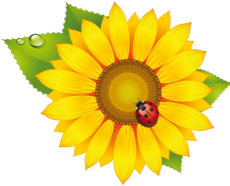 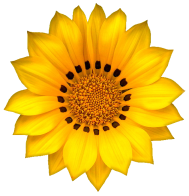 ПРЕСМЫКАЮЩИЕСЯ
20
КАК НАЗЫВАЕТСЯ НЕЯДОВИТАЯ ЗМЕЯ, КОТОРАЯ ЗАНЕСЕНА В КРАСНУЮ КНИГУ РЕСПУБЛИКИ БЕЛАРУСЬ?
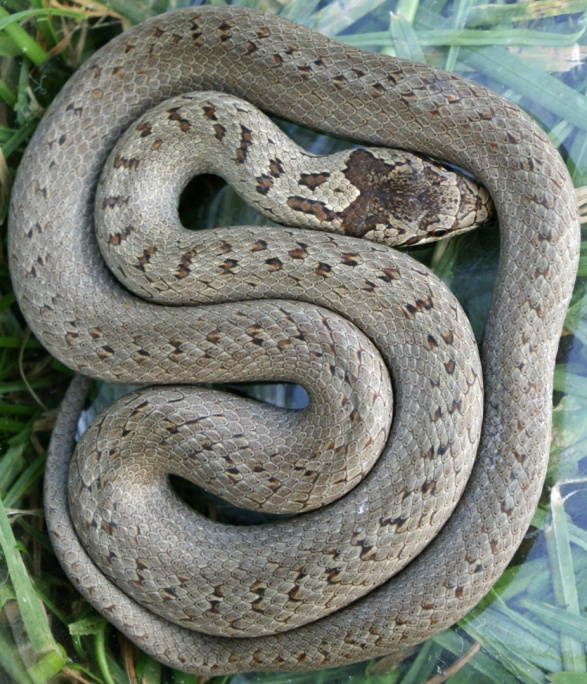 Медянка
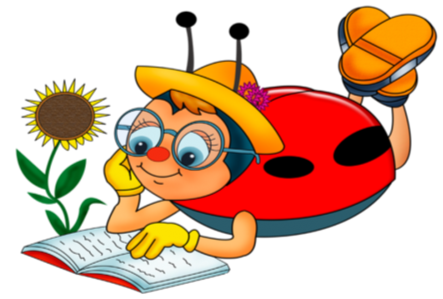 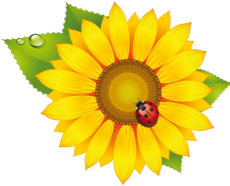 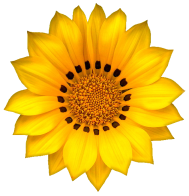 ПРЕСМЫКАЮЩИЕСЯ
30
КАК НАЗЫВАЕТСЯ ЭТО ЖИВОТНОЕ,ЗАНЕСЁННОЕ В КРАСНУЮ КНИГУ РЕСПУБЛИКИ БЕЛАРУСЬ?
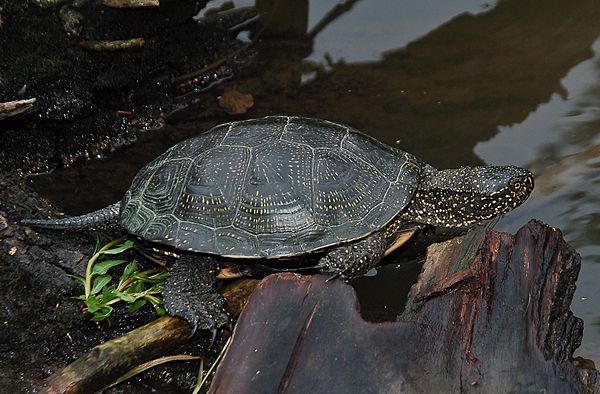 Болотная 
черепаха
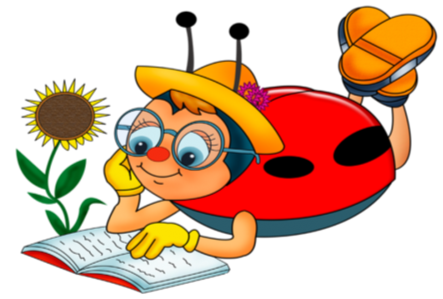 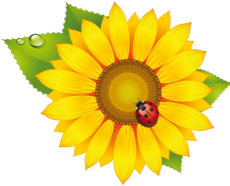 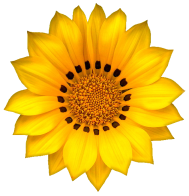 ПРЕСМЫКАЮЩИЕСЯ
40
СКОЛЬКО ПАЛЬЦЕВ НА КОНЕЧНОСТИ У ЯЩЕРИЦЫ?
Конечности ящерицы хорошо развиты и вооружены пятью пальцами с когтями.
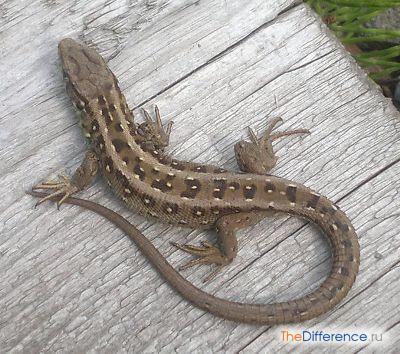 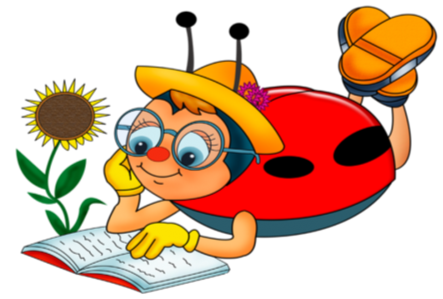 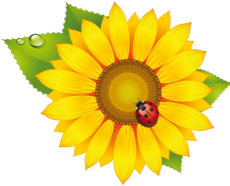 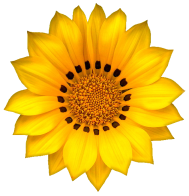 ПРЕСМЫКАЮЩИЕСЯ
50
КАК НАЗЫВАЮТСЯ  ЗАЩИТНЫЕ ОБРАЗОВАНИЯ НА КОЖЕ ПРЕСМЫКАЮЩИХСЯ?
Кожа у пресмыкающихся сухая и покрыта роговым покровом(чешуёй), защищающим тело от высыхания. Рост  животного сопровождается линькой.
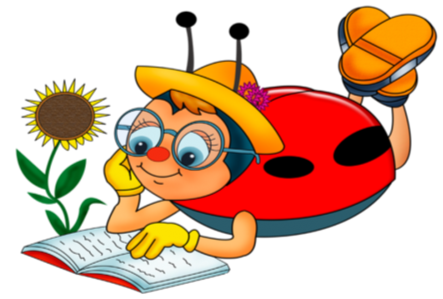 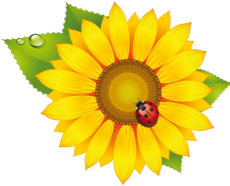 ИНТЕРНЕТ - РЕСУРСЫ
http://img-fotki.yandex.ru/get/9349/20573769.52/0_94204_946b02f5_L.png   
цветок с божьей коровкой в левом углу 

http://forchel.ru/uploads/posts/2011-08/1312737308_5.jpg   
забор с подсолнухами

http://papus666.narod.ru/clipart/p/pods/pods04.png  
подсолнухи (цветок для божьей коровки)

http://gifsgifsparavoce.files.wordpress.com/2012/02/abelhinha031.png?w=630    божья коровка 

http://img-fotki.yandex.ru/get/6306/162549541.6/0_744cd_83128e8d_XL 
цветок подсолнуха

http://s008.radikal.ru/i306/1011/71/1a06c40bc806.jpg   
картинка для создания фона
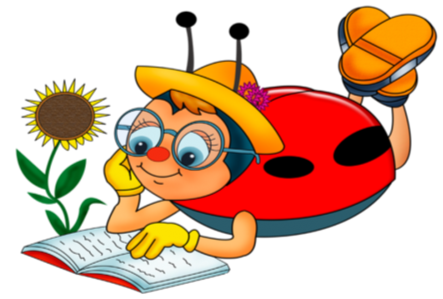 http://elenaranko.ucoz.ru/ автор шаблона Ранько Е.А.